Marketing and Communications
MARKETING & COMMUNICATIONS TEAM
New faculty come to us for three things:
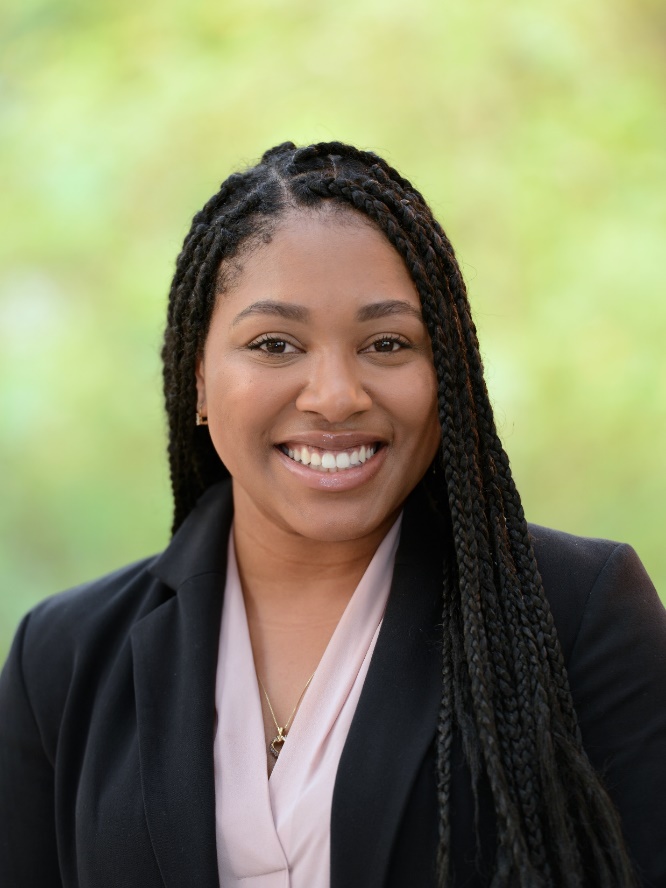 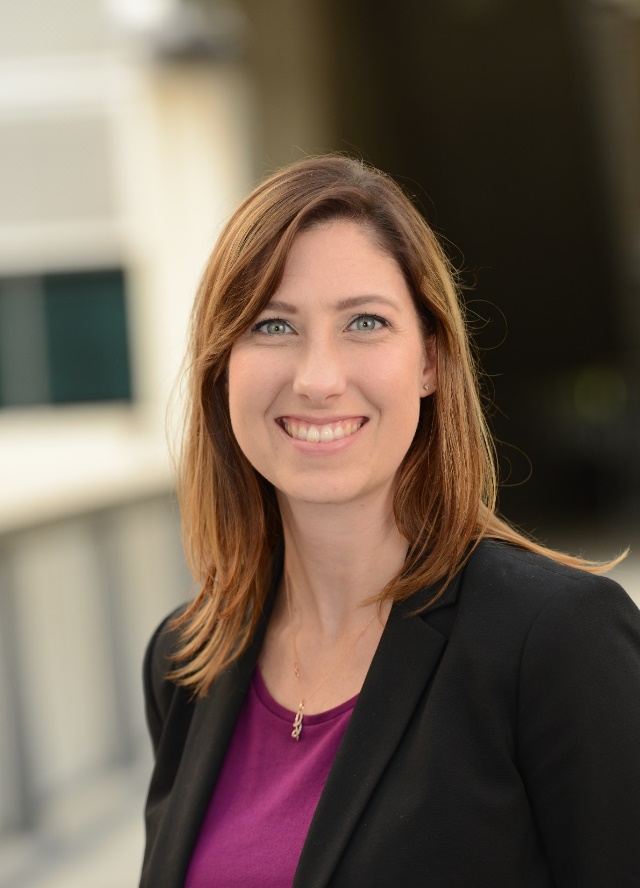 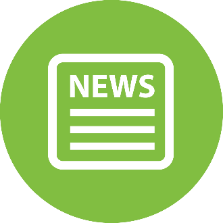 News
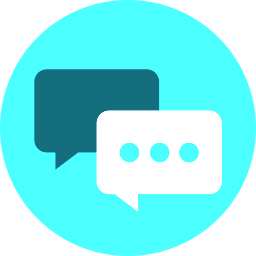 Social Media
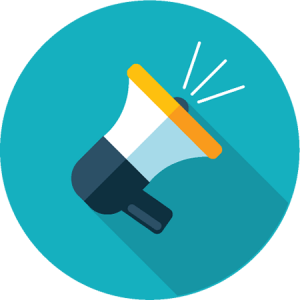 Branding Resources
Angela Meluski
Director
Marketing & Communications
Katharine Hall 
Marketing Specialist 2
Marketing & Communications
NEWS
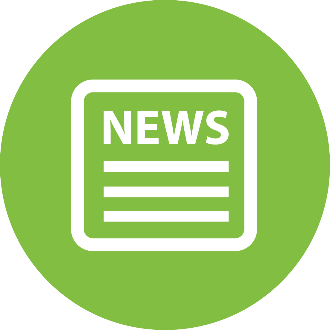 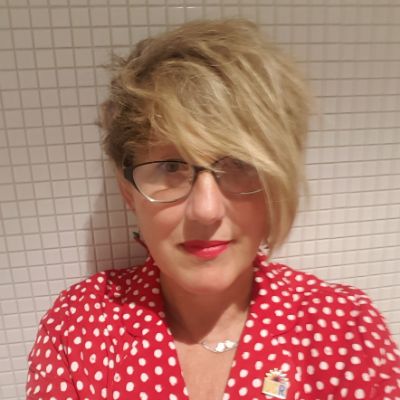 When in doubt:
Send it to US!
What we cover:
 Research grants worth $500K+
Faculty achievements Fellows, journal cover features
Graduate/Undergraduate student achievementsBest paper awards, professional org. events
Alumni Stories
Meet Holly Ober! 
X25893
Holly.ober@ucr.edu
What she covers:
 Research grants worth $1M+Inform her 3-4 weeks BEFORE you publish!
Email US
Email ALL of us
SOCIAL CHANNELS
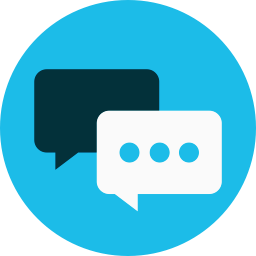 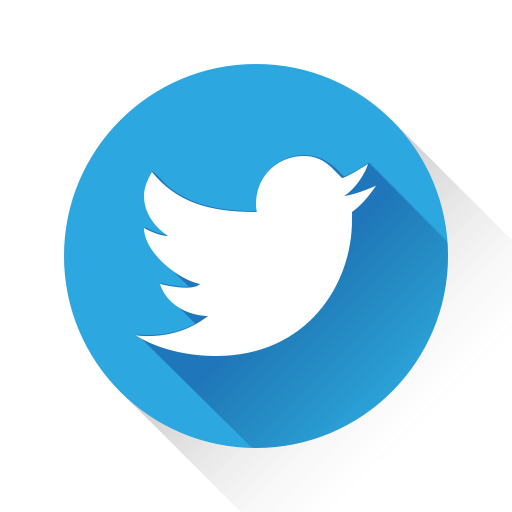 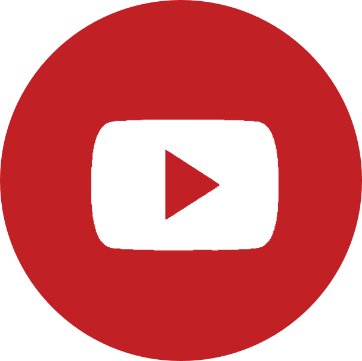 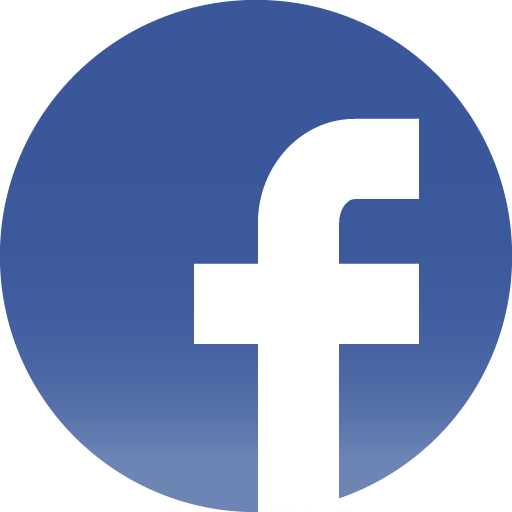 @bournscollege
@bournscollege
@UCRBCOE
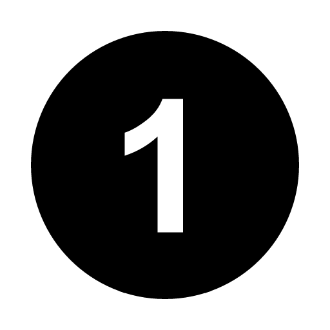 Follow Us
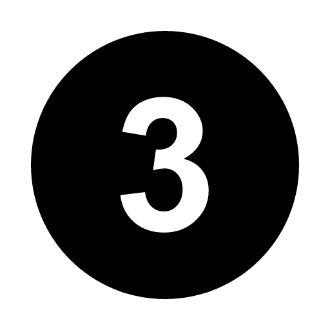 Have your own social account? Email us your link and we’ll share your posts
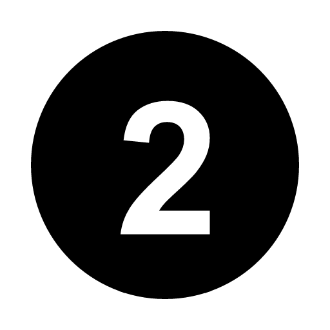 Send us content
BRANDING RESOURCES
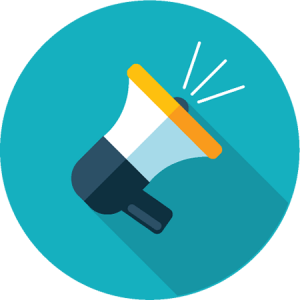 University brand guidelines, font and colors:
https://marketing.ucr.edu/
All located on our Faculty Resource Page!
Direct Link: https://www.engr.ucr.edu/marketingresources.html
PowerPoint
Templates
Logos
Letterheads
BCOE Logos
Department specific logos
Department specific logos
Department specific templates
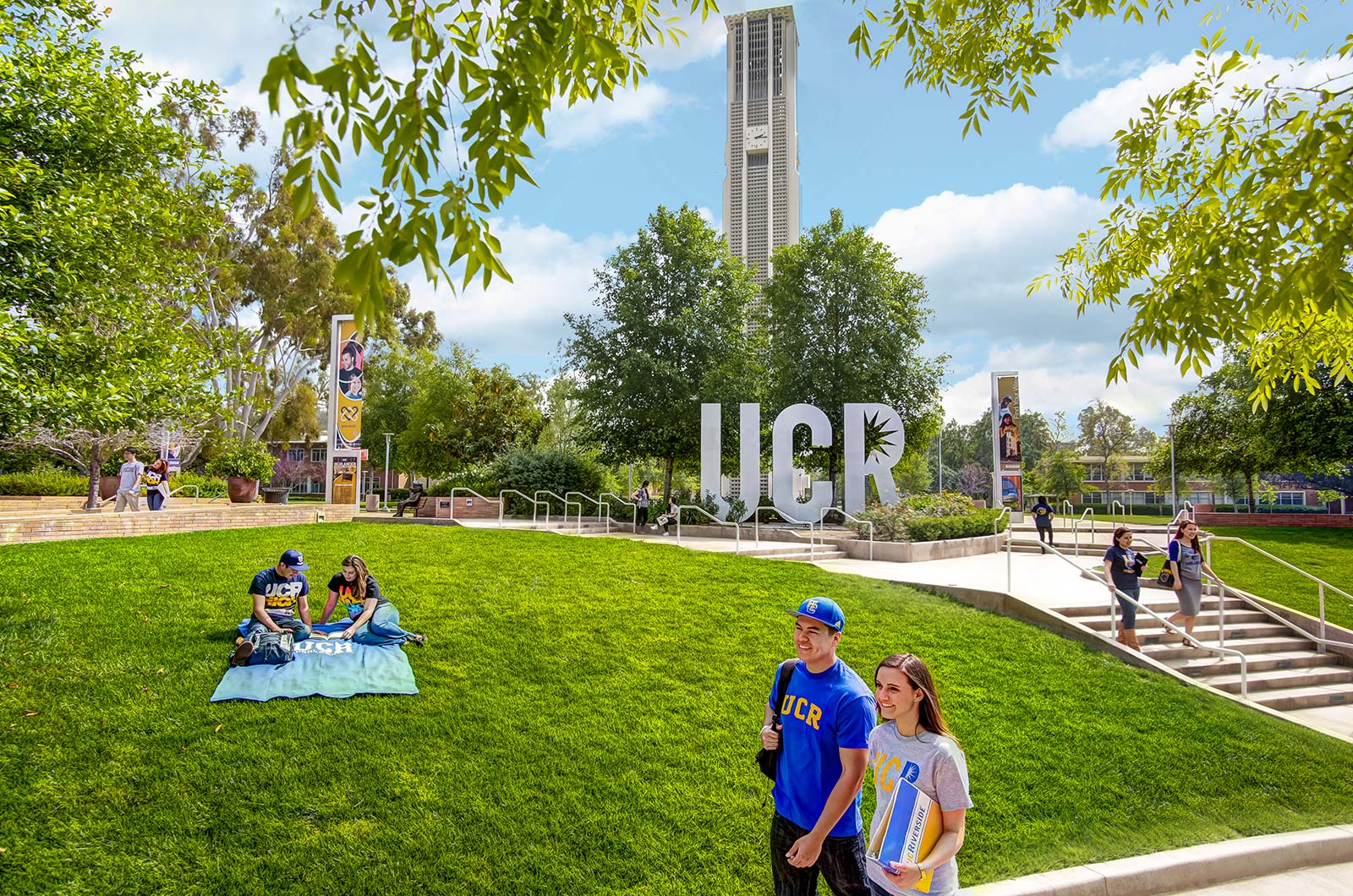 QUESTIONS? 
X22988
ameluski@engr.ucr.edu
and
X26566
Khall@engr.ucr.ecu
THANK YOU